Thursday 7th of May
Good Morning Primary 2/3!
French: Bonjour la class!  Ca Va?

Quelle est la date aujourd’hui? 
Aujourd’hui cest J____ 7th M____2020

Can you remember how to sing Heads Shoulders Knees and Toes in French? 
Try and see if you can remember the names for these body parts from last week.
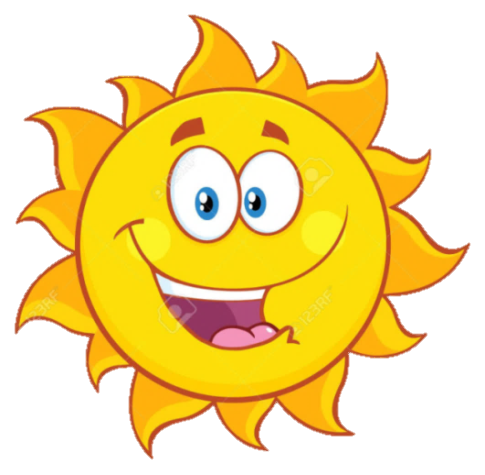 Reading Comprehension
Today’s reading is all about spring. You will need to do this with an adult as some of the words may be tricky to read. 

There are two comprehensions attached to today’s blog. You can choose which your child does based on their own ability.  One is multiple choice, the other requires written answers.

You can complete there either orally or written.
Literacy-Writing
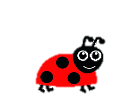 LI: To write an imaginary story about your new toy
What did your Box become?
Helpful Reminders
Think about: Who, what, where, when, why when composing your story.
Share your ideas before you start 
Get help with tricky words, but don’t worry, just give them a go!
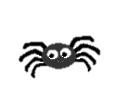 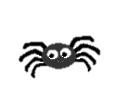 Success Criteria 
Capital Letters, Full Stops, Finger Spaces.
Take a new line for each new word.
Story time-click the picture
Numeracy – Warm Up
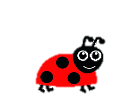 LI: We are learning to count in multiples
Get yourself workout ready as we do Workout & Count

https://www.youtube.com/watch?v=q_yUC1NCFkE
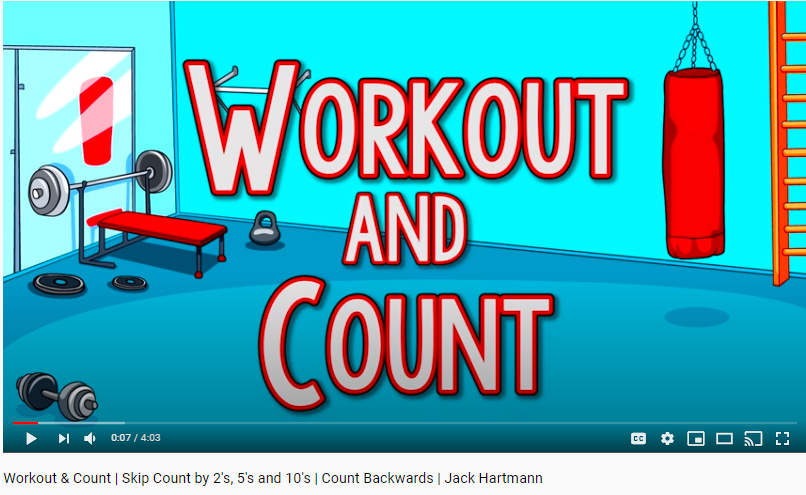 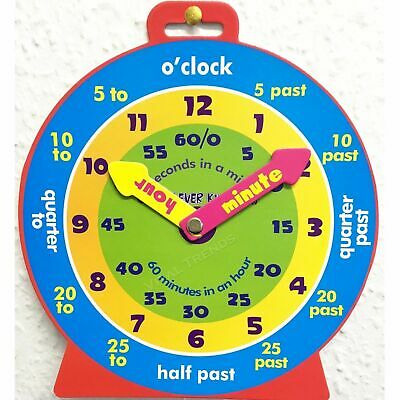 P2 Maths Activities
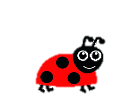 LI: To tell the time on an analogue and digital clock using the terms half past, quarter past and o’clock.
Time workbook 
Complete this workbook page 
found in your home learning pack. 




2. Greg Tang Math- Numtanga Junior 
https://www.gregtangmath.com/numtanga
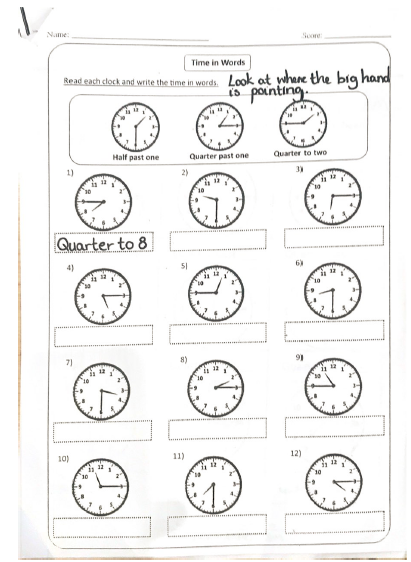 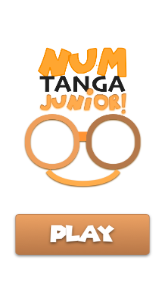 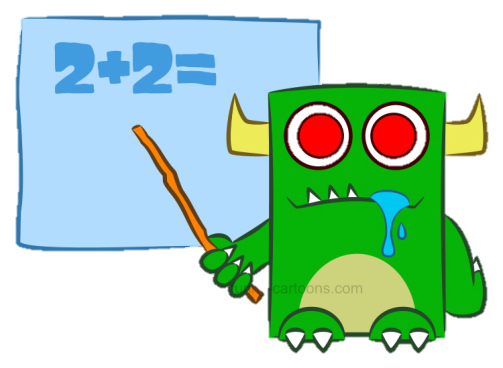 P3 Numeracy Activities
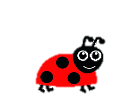 LI: To understand the value of each digit in a number.
Place Value Workbook 
     Please do the third page 
 




2. Play- Post a letter - 0-1000
http://www.ictgames.com/postAletter/index.html
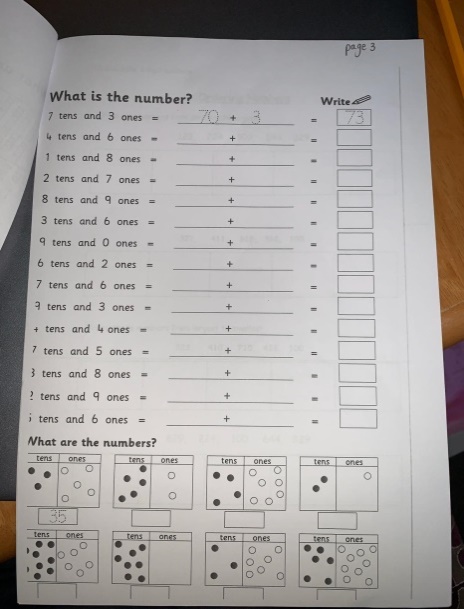 Health and Wellbeing
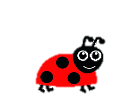 LI: To know and understand where my food comes from and how it gets to me.
Watch: Excellent Eggs 

https://www.youtube.com/watch?v=_kIc5baCEoQ

Have a look at an egg and see if you can spot the stamps on it. Try and find out what farm your egg is from by typing in the number here: 

http://lioneggfarms.co.uk/
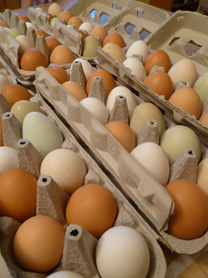 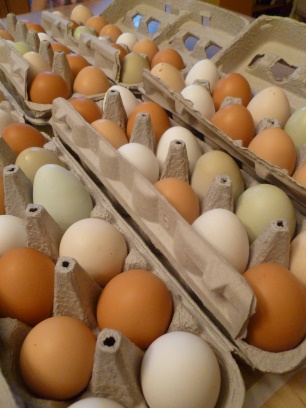 May is the month of Mary
Why is Our Lady so important? 

https://www.youtube.com/watch?v=wyHesSI-J0o
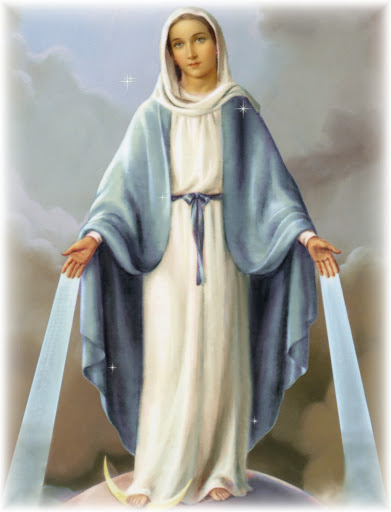 Mary was the mother of Jesus. When Jesus died Mary helped and looked after the other disciples the way our mothers look after us.  

Mary wants to be our mother too and we can ask for her help, just as we would ask our own mother’s for help.

We can pray to Our Lady by saying The Rosary. We began to do this together in school last term.
The Rosary
You will find a guide to the rosary here: 

https://childrensrosary.org/?page_id=2049&lang=en
You will find hymns to Mary here:

https://www.youtube.com/watch?v=KLpIexoF-1A

https://www.youtube.com/watch?v=GaDeqSotwoc

You may want to listen to these after you pray the rosary.
Praying brings us all together. 
You could try saying a decade a day throughout May, with your family.
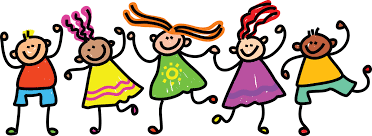 Leave a comment on the blog about what you learned today.Enjoy the rest of your day Primary 2/3!